Lesson 3
Immigrant Experiences of Korean Americans: The Sammy Lee Story
Lesson 3.1
Who was Sammy Lee? 
What were the immigrant experiences of his family?
Activity 3.1 Discussion Questions
What does it mean to be an immigrant to the United States? How does immigrant status affect experience? 
Who was Sammy Lee? What was the immigrant experience of his family?
What issues did Sammy Lee face as an immigrant? How did he overcome them?
What are similarities and differences in the experiences of immigrants and their families?
How have Sammy Lee and other immigrants contributed to the United States?
Quick-Write Prompt
Write for 5 minutes about someone who is or was an immigrant to the United States. This may be someone famous, someone you know, or even a character from a book, movie, or TV show. 
Use these questions to guide your response:
Who are they? 
Where did they come from and when? 
Why did they come to the United States? 
Were they alone or with their families? 
What difficulties did they have becoming part of American society?
Differences Between Immigrants and Citizens
An immigrant is anyone living in a country who is not a citizen of that country. 
Some immigrants have documents like green cards, work visas, or other kinds of visas. 
Other immigrants are undocumented. That means they do not have a green card or other valid legal visa.
A lawful permanent resident is an immigrant with legal permission to live in the U.S. for as long as they want. Permanent residents get special cards that they must carry. (Cards issued since 2010 are green. Older “green cards” may be yellow or gold.)
A U.S. citizen is someone who was born in the U.S. or to U.S. citizen parents, or an immigrant who has become a citizen.
What was the status of the immigrants in your story?
Top Issues Faced by Immigrants
Language barriers
Employment opportunities
Housing
Access to local services
Transportation issues
Cultural differences
Raising children
Prejudice
Isolation
The weather
Which of these issues were faced by the immigrants in your story? 
What other issues did they face?
Who Was Sammy Lee?
Samuel Lee (1920–2016) was an American physician and diver. 
He was the first Asian American man to win an Olympic gold medal for the United States and the first man to win back-to-back gold medals in Olympic platform diving.
Sammy Lee’s parents were immigrants from Korea.
Sammy was born in the U.S.
Activity Option 1: A Life Well Lived Website
Go to https://www.thesammyleestory.com/ 
On the website, under the tab The Sammy Lee Story, read the Introduction, Early Years, and The Diver.
As you listen, take notes on:
key information about his life
issues encountered by Sammy and his family members because of their immigration status
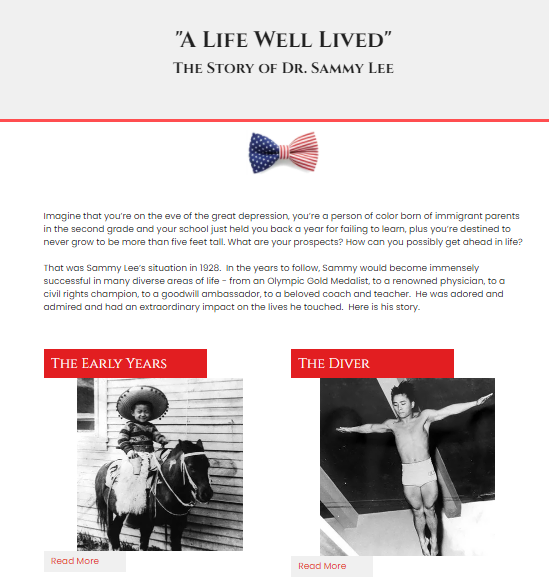 Source: A Life Well Lived Website
Activity Option 2: Sixteen Years in Sixteen Seconds Children’s Book
Listen to the narration of Sixteen Years in Sixteen Seconds.
As you listen, take notes on:
key information about his life
issues encountered by Sammy and his family members because of their immigration status
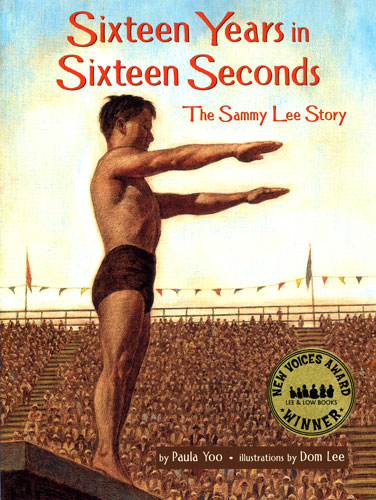 Source: Amazon
Analyze A Biography of Sammy Lee
Read the following sections of A Biography of Sammy Lee: 
Introduction (p. 1)
Sammy Lee's Early Years with Family (pp. 1–2)
As you read, 
UNDERLINE key information about his life.
HIGHLIGHT issues encountered by Sammy and his family members because of their immigration status. 
Use information on the slide, Top Issues Faced by Immigrants, to identify which issues were encountered.
Compare your findings with a partner and be prepared to share with the class.
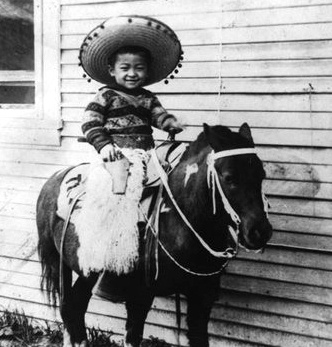 Sammy Lee in costume and on a photographer's pony, circa 1928. Source: Courtesy of Los Angeles Public Library.
Quick-Write Addition
Return to your Quick-Write and identify at least two similarities and two differences between Sammy Lee and the  immigrant you wrote about. 
Use a Venn diagram to help you organize your ideas.
Be prepared to share your findings with the class.
Similarities in Both Stories
Your Immigrant Story Differences
Sammy Lee’s Story Differences
Lesson 3.2
How Did U.S. Immigration Laws Shape Sammy Lee’s Life?
Lesson 3.2 Discussion Questions
How did U.S. immigration laws impact Sammy Lee and his family?  
How did immigration laws in the United States evolve during the 20th century?
How do these laws impact Korean Americans today?
What remains to be done to improve U.S. immigration laws?
How can we advocate for Korean American immigrants?
Think-Pair-Share
Pair up and brainstorm the definitions of the following key concepts: 
discrimination
white supremacy
immigration law
race-based segregation
aliens ineligible for citizenship
Dixiecrats
Be prepared to share your ideas with your partner and the class.
Activity: A Life Well Lived Website and A Biography of Sammy Lee
At https://www.thesammyleestory.com, under the tab The Sammy Lee Story, read the section A Civil Rights Champion.  
 As you read, make note of any discrimination Sammy Lee faced.
Read the next two sections of A Biography of Sammy Lee titled Issues of Race, Identity, and Citizenship and Sammy’s Teens and Twenties. As you read, 
HIGHLIGHT (with a different color, if possible) where the following terms are used:




UNDERLINE references to immigration laws, court cases, and policies that impacted Sammy Lee and his family.
Compare your findings with your partner and add an example to each of your definitions.
Be ready to share your findings with the class.
What Is Immigration Law?
Immigration law refers to the rules established by the federal government for determining who may enter, how long they may stay, and when they must leave.
Immigration law defines a person's citizenship and residency status, which binds them with rights and obligations. It also manages how a non-resident of the U.S. may gain residency, citizenship, or visitation rights. Deportation is also a part of immigration law.
How was Sammy Lee impacted by immigration law?
Immigration Laws (1870–1927)
1870: Naturalization Act: This act explicitly extended naturalization rights already enjoyed by white immigrants to “aliens of African nativity and to persons of African descent,” thus denying access to the rights and protections of citizenship to other non-white immigrant groups.
1882: Chinese Exclusion Act: This act barred Chinese laborers from entering the U.S.
1898: United States v. Wong Kim Ark: This Supreme Court case established the precedent that any person born in the United States is a citizen by birth regardless of race or parents’ status.
1907: Gentlemen’s Agreement: Rather than enacting racially discriminatory and offensive immigration laws, President Theodore Roosevelt sought to avoid offending the rising world power of Japan through this negotiated agreement by which the Japanese government limited the immigration of its own citizens.
1913 and 1920: Alien Land Laws: California, along with many other western states, enacted laws that banned "aliens ineligible for citizenship" from owning or leasing land. The Supreme Court upheld these laws as constitutional.
1917: Immigration Act (Barred Zone Act): This act created a “barred zone” extending from the Middle East to Southeast Asia from which no persons were allowed to enter the United States.
1927: Gong Lum v. Rice: The Supreme Court ruled that a child of Chinese ancestry is “yellow,” and thus “colored.” Public officials throughout the United States relied on this case to segregate children of Asian ancestry across several public school systems.
In what ways did these laws impact Sammy Lee’s life?
See additional immigration laws at Immigration History.
Immigration Laws (1950–present)
1943: Magnuson Act: This act repealed the Chinese Exclusion Act and made Chinese eligible for U.S. citizenship.
1952: Immigration and Nationality Act (McCarran–Walter Act): This act amended federal citizenship laws to allow Asian immigrants to apply for naturalized citizenship but retained the controversial national origins quota system.
1965: Immigration and Nationality Act (Hart-Celler Act): This act abolished the national origins quota system and introduced a system of preferences based on skill and family reunification. It set the main principles for immigration regulation still enforced today. It applied a system of preferences for family reunification (75%), employment (20%), and refugees (5%).
1990: Immigration Act: This act implemented the H-1B visa program for skilled temporary workers, with some provisions for conversion to permanent status.
2012: Deferred Action for Childhood Arrivals (DACA): To address the long-term residence of millions of unauthorized immigrants, this executive order provided protection from deportation and work authorization to persons who arrived as minor children and had lived in the United States since June 15, 2007.
2014: Deferred​ Action for Parents of Americans and Lawful Permanent Residents (DAPA) and DACA Program expanded deferred deportation and some other protections for unauthorized immigrants whose children were either American citizens or lawful permanent residents.
How might these laws impact Korean American immigrants today?
See additional immigration laws at Immigration History.
What Ideals Now Govern United States Immigration Law?
To unify families that have been dispersed
To bring foreign nationals who have skills to contribute to the U.S. economy
To protect refugees and people at risk
To increase diversity
Advocates for Korean American Immigrants
National Association of Korean Americans: Founded in 1994 to help safeguard the civil rights of Korean Americans and others in the U.S.; promote cooperation and better understanding between the Korean American community and other racial/ethnic groups in the U.S.; develop Korean American culture and help articulate the shared values of Korean Americans as a community; and to contribute to the peaceful, independent reunification of Korea.
HANA Center (Chicago): Empowers Korean American and multi-ethnic immigrant communities through social services, education, culture, and community organizing to advance human rights.
Asian Americans Advancing Justice (Los Angeles): Works to advance the rights of Asian Americans, Pacific Islanders and Native Hawaiians and to help build a “fair and equitable society for all,” through public education, public policy advocacy, community organizing, and litigation.
Asian American Legal Defense and Education Fund: A national organization founded in 1974, AALDEF protects and promotes the civil rights of Asian Americans.
How do these agencies advocate for immigrants?
Summative Assessment
Comparison/Contrast Essay
THE WRITING PROCESS
Five Steps of the Writing Process
Comparison/Contrast Essay
A compare and contrast essay is a type of essay that provides points of comparison between two subjects. 
It shows how the subjects are similar in certain respects and different in others. 
Thesis statements, topic sentences, and descriptive details must cover both subjects. 
Compare and contrast papers also require critical thinking. To write one, you must go beyond simple descriptive writing to analyze and explain the relationship between your subjects.
Comparison/Contrast Essay
Some events/ideas you might connect to in your essay:
experiences of your immigrant (family member, friend, other)
Sammy Lee’s life
Immigration laws and actions
Immigration status (citizen vs. resident)
Issues faced by immigrants
WRITING PROMPT
Using your Activity 3.1 Quick-Write and Venn Diagram as prewriting activities, compose a five-paragraph essay in which you compare and contrast the experiences of Sammy Lee and another immigrant of your choice as they relate to immigration laws and status.
Literature Extensions
Writing a Book Review
Five Steps to Writing a Book Review
​Begin with a brief summary of the book (name of book, author and illustrator, year published, overview of book, major characters, setting).
Pick out the most important aspects of the book. 
Include quotes from the book to illustrate the important aspects.
Write a conclusion to your review. This may include who might enjoy the book, why you liked the book, and some information about how the story ends.
Give it a star rating: and explain why.
One STAR: this book is not recommended.
Three STARS: this book is recommended and is pretty good.
Five STARS: this book is highly recommended and is very good!
Tips for Narrating a Story
BEFORE YOU READ TO YOUR AUDIENCE
Read the story several times (silently and aloud) so you’re familiar with the story line and characters.
WHILE YOU READ
Your job as narrator is to bring life to the text and to indicate the important parts to the audience. Make sure you’re emotionally expressive and excited while you’re reading the story. 
Vary your voice as you read, such as by emphasizing key words and phrases in the text. 
Punctuation such as periods and commas can help you determine where you should pause and take a breath.
Read quotes by different characters in different voices. 
AFTER YOU READ
Ask your audience to
Share what character or part of the story they liked.
Share questions they have about the story.